TRƯỜNG TH
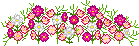 MÔN toán
 lớp MỘT
BÀI 15:VỊ TRÍ, ĐỊNH HƯỚNG TRONG KHÔNG GIAN
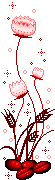 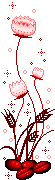 Tiết 1
Kiểm tra bài cũ
Trong các hình : A , B , C hình nào là hình khối lập phương
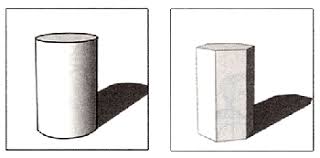 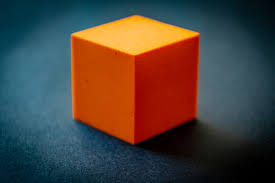 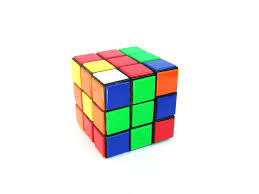 A                       B                            C
BÀI MỚI
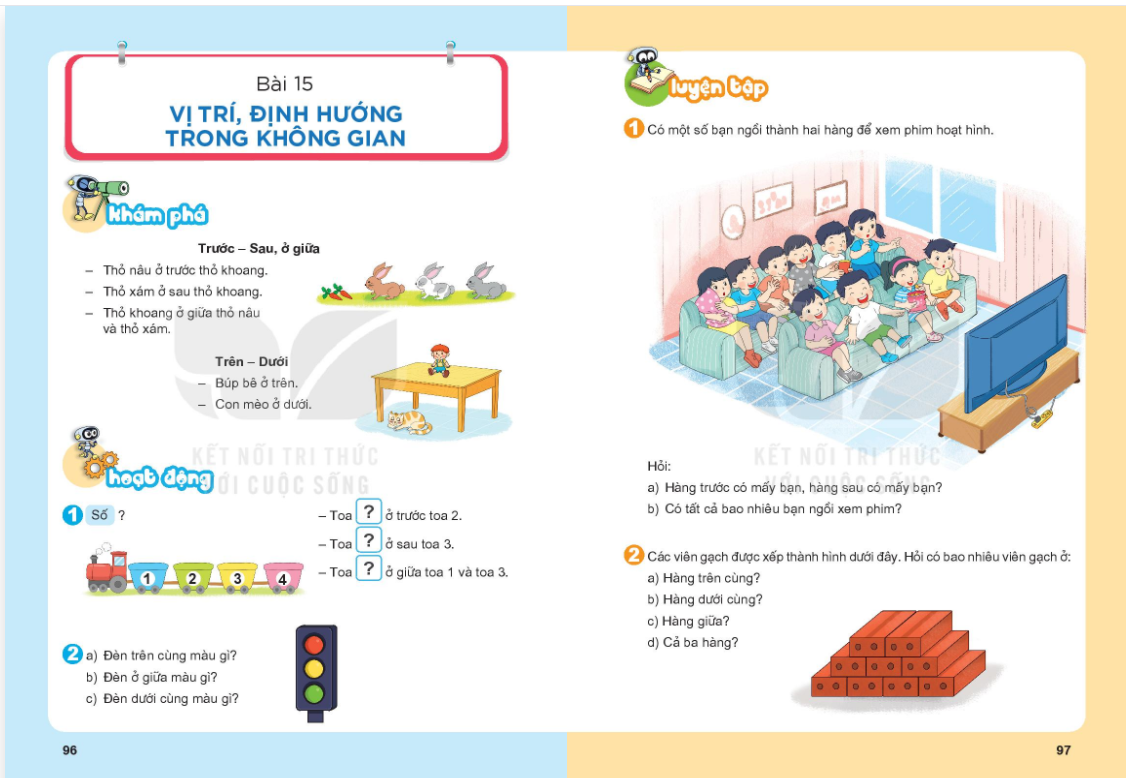 HOẠT ĐỘNG 1 : Khám phá
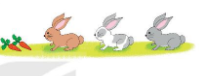 Quan sát hình:
- Có bao nhiêu con thỏ: 
- Con nào đứng trước
- Con nào đứng giữa
- Con nào đứng sau
Trước – sau, ở giữa
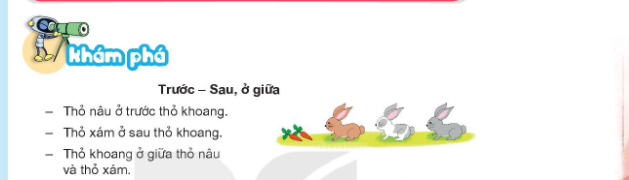 Trên, dưới
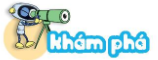 Quan sát tranh:
- Em nhìn thấy búp bê ngồi ở đâu
- Em nhìn thấy con mèo nằm ở đâu
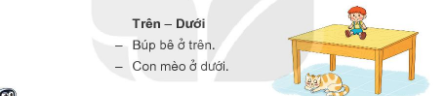 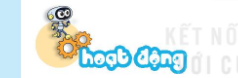 Toa      ở trước toa 2
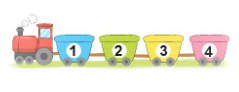 ?
2
Toa      ở sau toa 3
?
Toa      ở giữa toa 1 và toa 3
?
2
Trả lời:
Toa 1 ở trước toa 2
Toa  4 ở sau toa 3
Toa  2 ở giữa toa 1 và toa 3
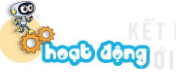 Trả lời
a) Đèn trên cùng màu đỏ
b) Đèn ở giữa màu  vàng
c) Đèn dưới cùng màu xanh
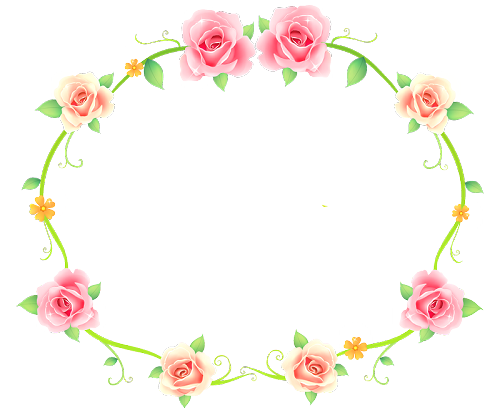 GIẢI LAO
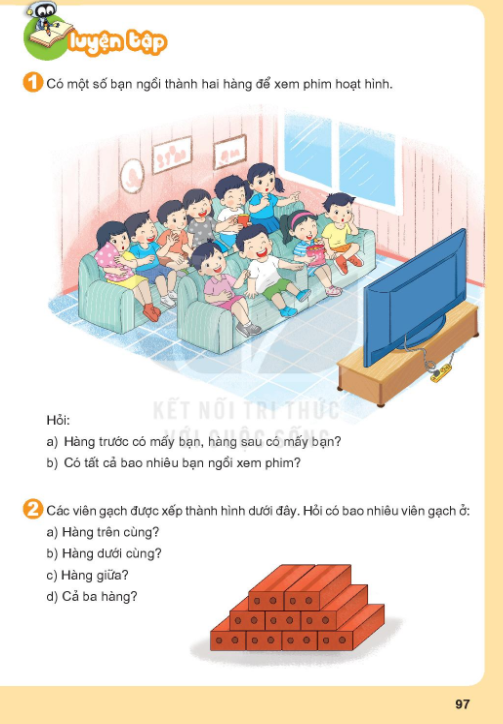 Trả lời:
a) Hàng trước có : 4 bạn    Hàng sau có: 6 bạn
b) Có tất cả: 10 bạn ngồi xem phim
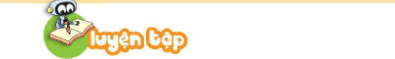 Trả lời:
a) Hàng trên cùng có: 2 viên gạch
b) Hàng dưới cùng có: 4 viên gạch
c) Hàng giữa có: 3 viên gạch
d) Cả ba hàng có: 9 viên gạch
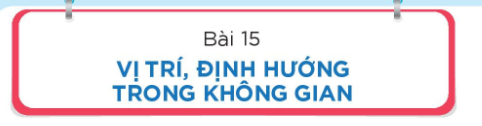 CỦNG CỐ, DẶN DÒ
Hôm nay các con học bài gì:



Trong bài vị trí, định hướng trong không gian có:
VỊ TRÍ, ĐỊNH HƯỚNG TRONG KHÔNG GIAN



Trước- sau
Trên - dưới
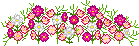 MÔN toán
 lớp MỘT
BÀI 15:VỊ TRÍ, ĐỊNH HƯỚNG TRONG KHÔNG GIAN
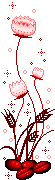 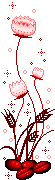 Tiết 2
Ôn lại kiến thức cũ
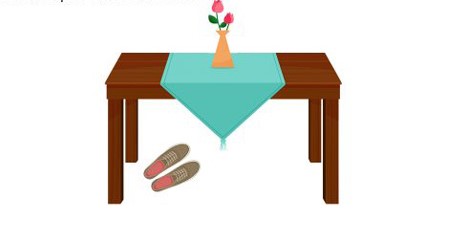 Em hãy nêu vị trí của lọ hoa, đôi dép
Trả lời:
Vị trí của lọ hoa nằm ở trên bàn, đôi dép nằm ở dưới bàn.
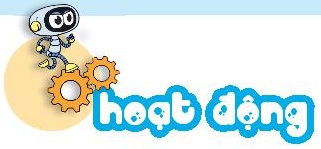 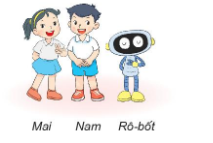 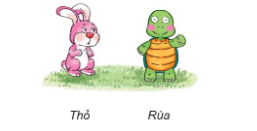 2
Thứ nhất
Thứ hai
2
Thứ ba
2
Bên trái là thỏ
Bên phải 
là rùa
2
1. Bên phải là khối hình nào, bên trái là khối hình nào?
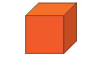 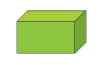 Trả lời:
- Bên phải là khối hình chữ nhật
- Bên trái là khối lập phương
2 . -Từ trái sang phải, hình tam giác ở vị trí thứ mấy?     - Từ phải sang trái, hình ở vị trí thứ ba là hình gì ?     - Hình nào ở giữa hình trong và hình tam giác?
Trả lời.
-Từ trái sang phải, hình tam giác ở vị trí thứ 3.
- Từ phải sang trái, hình ở vị trí thứ ba là hình tròn
- Hình ở giữa hình tròn và hình tam giác là hình vuông.
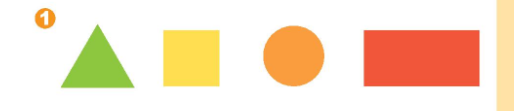 a) Nêu tên các hình theo thứ tự từ trái sang phải.b) Hình nào ở giữa hình tam giác và hình tròn?
Trả lời:
a) Hình tam giác, hình vuông, hình tròn, hình chữ nhật.
b) Hình ở giữa hình tam giác và hình tròn là hình vuông.
2. Ở khối lập phương A : mặt trước tô màu đỏ, mặt trên tô màu xanh, mặt bên phải tô màu vàng.
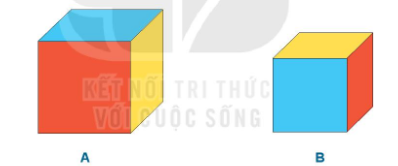 Em cho biết ở khối lập phương B, mặt trước tô màu gì? Mặt trên tô màu gì? Mặt bên phải tô màu gì?
Trả lời:
Mặt trước tô màu xanh, mặt trên tô màu vàng, mặt bên phải tô màu đỏ.
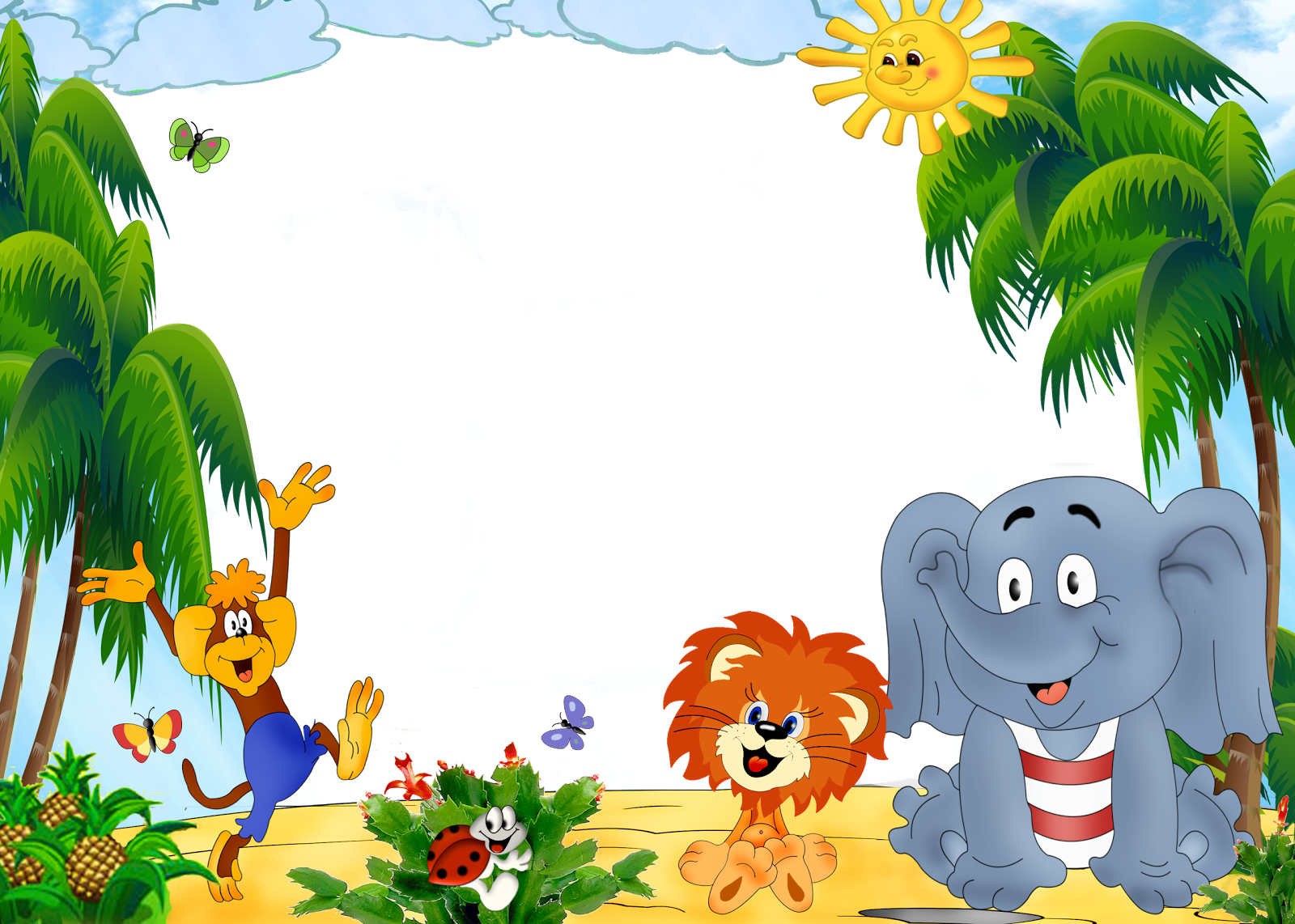 Củng cố - Dặn dò
- Nhận xét tiết học
Chuẩn bị bài sau:
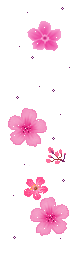 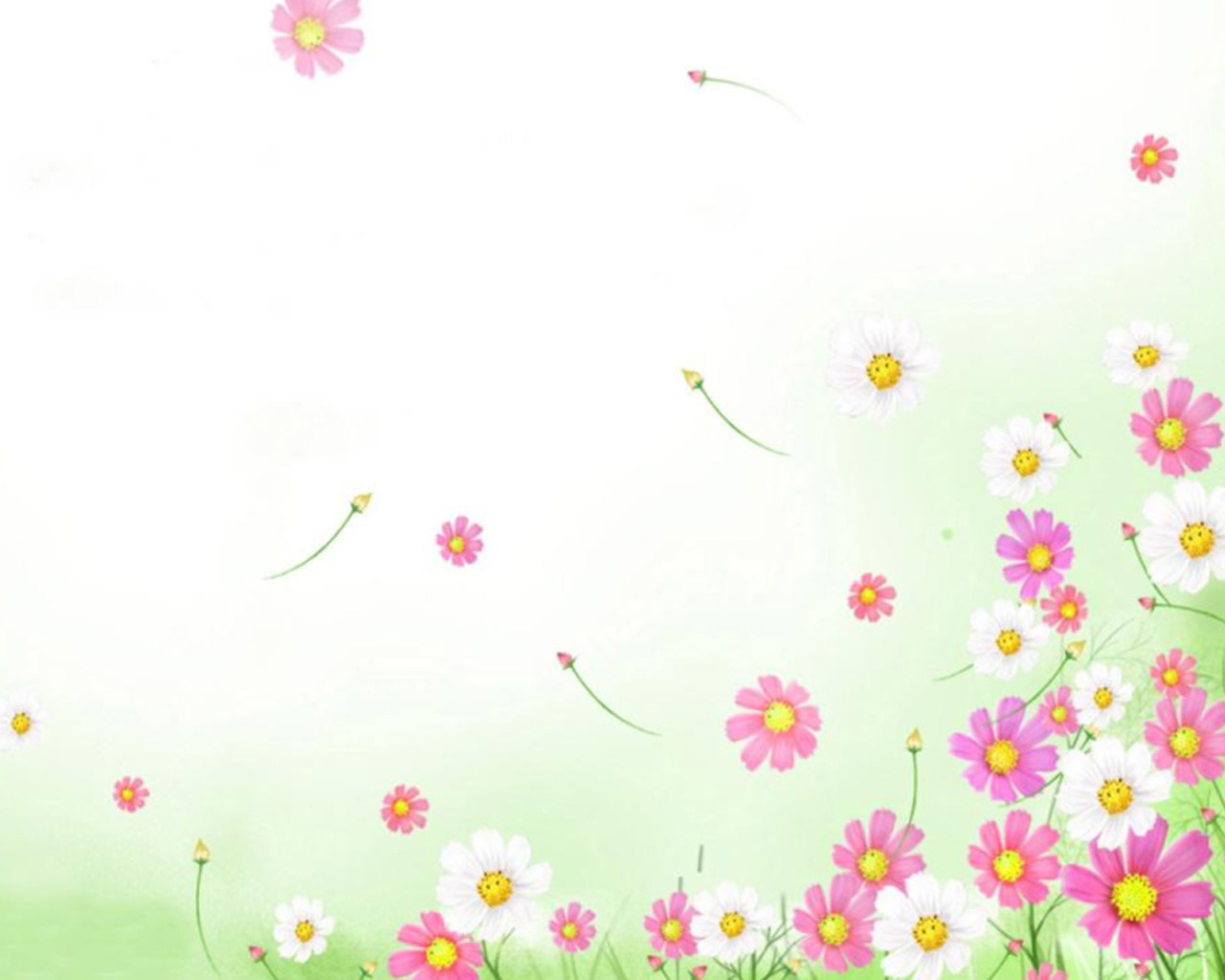 CHÀO TẠM BIỆT
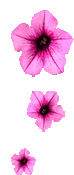 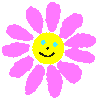 Chúc các em chăm ngoan, học giỏi.
Chúc các em chăm ngoan, học giỏi.
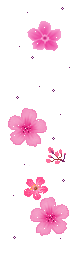 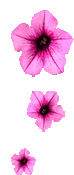 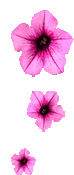 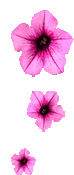 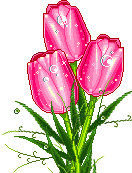